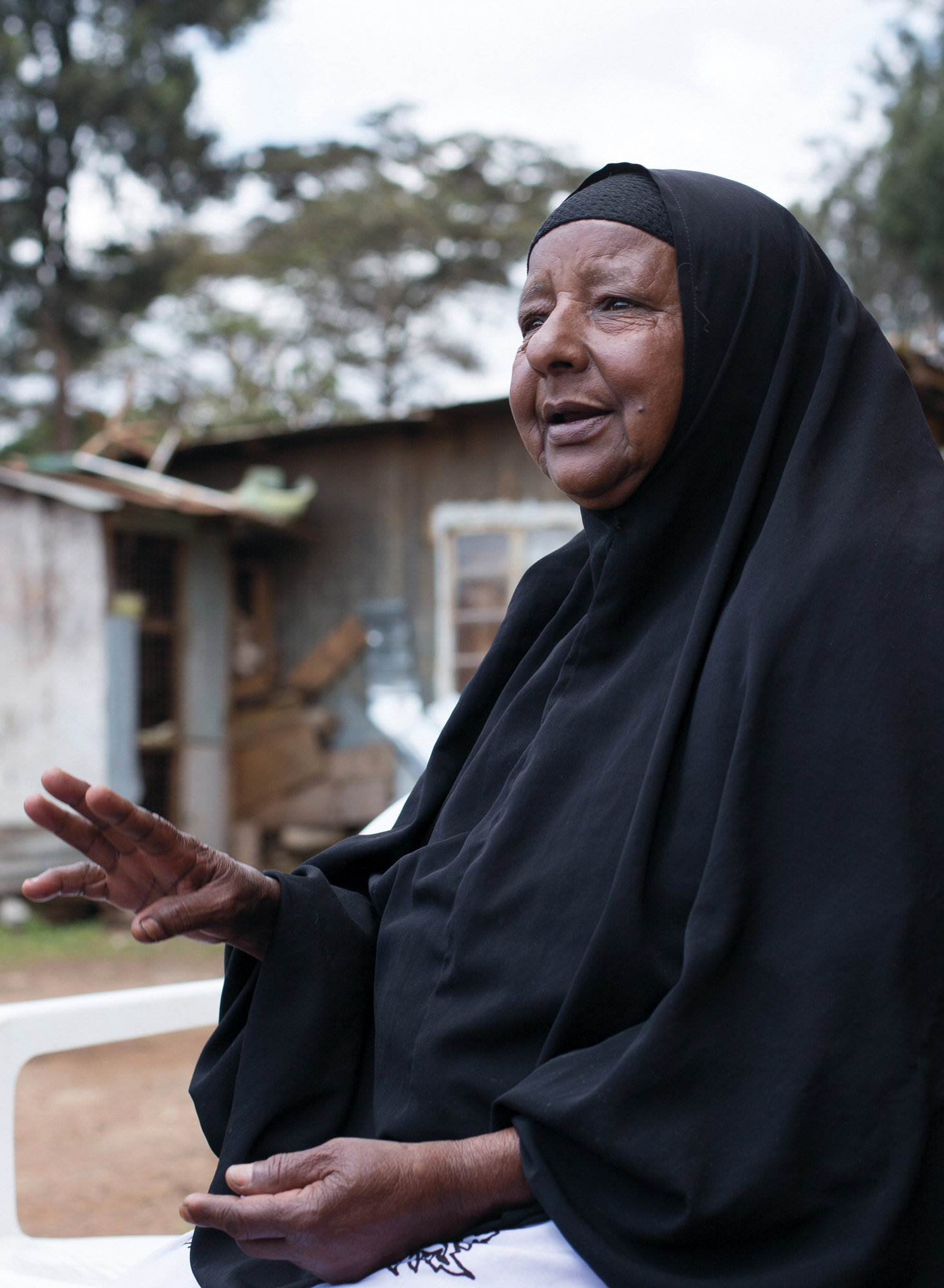 1
Capacitación en pro de la VozMódulo 3: El marco de la Voz y enfoques sobre responsabilidad
HelpAge International
Capacitación en pro de la Voz 
Módulo 3: El marco de la Voz y enfoques sobre responsabilidad
2
Módulo 3: Desempacar los ámbitos del marco de la Voz
El kit de instrumentos para el trabajo en pro de la Voz se desarrolló para capacitar al personal de HelpAge y a los miembros de la red, con el fin de que entiendan los elementos clave del marco de la Voz y los conceptos que lo respaldan, y para fortalecer su capacidad de implementar actividades relacionadas con la Voz. 
Este es el tercero de cuatro módulos en PowerPoint que se diseñaron para acompañar la guía del facilitador durante el trabajo en las distintas sesiones. El Módulo 3 examina los distintos ámbitos en el marco de la Voz y trata los mecanismos de responsabilidad social.
Capacitación en pro de la Voz 
Módulo 3: El marco de la Voz y enfoques sobre responsabilidad
3
Módulo 3: Esquema
Factores contextuales críticos
Ámbito de involucrar
Ámbito de informar y empoderar
Ámbito de compartir y combinar
Ámbito de amplificar
Ámbito de escuchar
Principios de responsabilidad
Seguimiento a las personas mayores
Tarjeta de puntuación comunitaria
Auditoria social
Trabajo en presupuesto 
Reflexión sobre los enfoques de responsabilidad
Elementos facilitadores y barreras para el trabajo en Voz
Capacitación en pro de la Voz 
Módulo 3: El marco de la Voz y enfoques sobre responsabilidad
4
Introducción al Módulo 3
Capacitación en pro de la Voz 
Módulo 3: El marco de la Voz y enfoques sobre responsabilidad
5
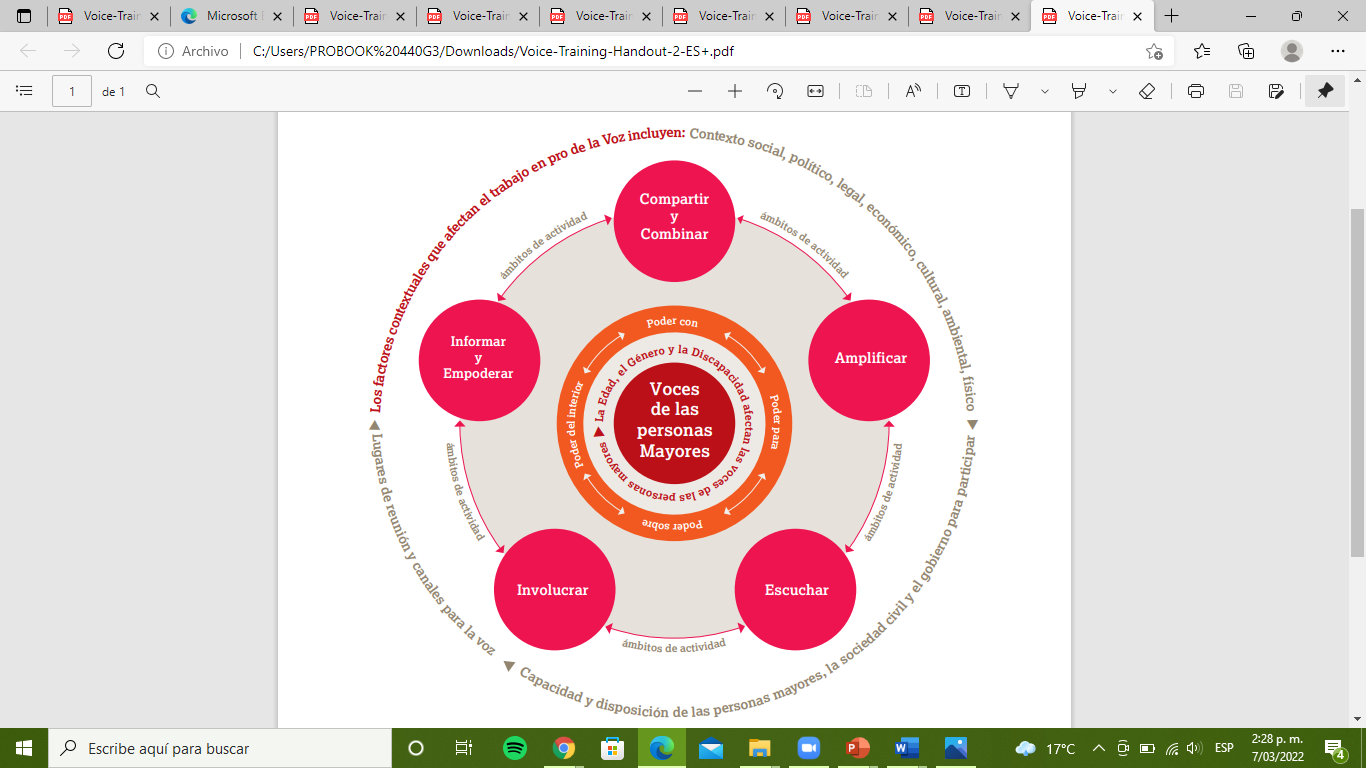 Diagrama del marco de la Voz
Capacitación en pro de la Voz 
Módulo 3: El marco de la Voz y enfoques sobre responsabilidad
6
Marco de 4 tipos de poder
Crear oportunidades para que las personas mayores puedan tener:
‘Poder sobre’ personas influyentes y aspectos clave de sus propias vidas
‘Poder para’ exigir sus derechos y ser escuchados
‘Poder del interior’        de ellos mismos
‘Poder con’ otras personas para presionar a favor de sus derechos
Capacitación en pro de la Voz 
Módulo 3: El marco de la Voz y enfoques sobre responsabilidad
7
Factores contextuales críticos
Capacitación en pro de la Voz 
Módulo 3: El marco de la Voz y enfoques sobre responsabilidad
8
Ejercicio en grupo
¿Qué puede hacer que las personas implicadas (personas mayores, sociedad civil, organizaciones o el gobierno) no quieran involucrarse en actividades para fortalecer las voces de las personas mayores?
¿Cómo se podría abordar esto?
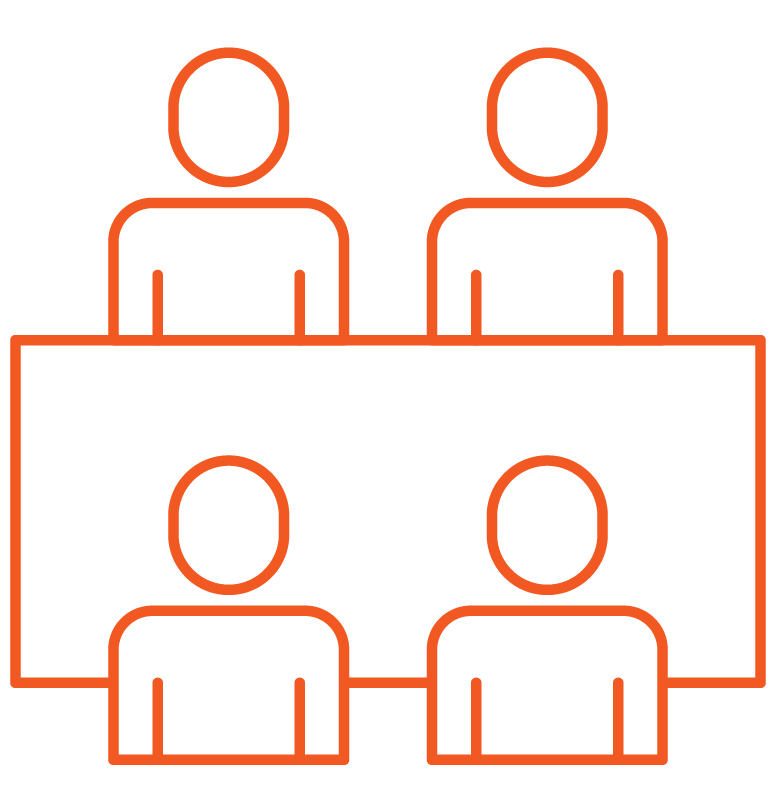 Capacitación en pro de la Voz 
Módulo 3: El marco de la Voz y enfoques sobre responsabilidad
9
Involucrar
“Puedo y me siento motivado a participar en actividades que fortalezcan mi voz y mis derechos independientemente de mi identidad, características individuales o grupales, o el contexto en el que vivo”
Generar mayor conciencia en las personas mayores sobre las actividades relacionadas con la Voz y los derechos
Motivarlos a involucrarse
Capacitación en pro de la Voz 
Módulo 3: El marco de la Voz y enfoques sobre responsabilidad
10
Discusión grupal
¿Qué enfoques ha utilizado el proyecto para tratar de ser más inclusivo?
¿Qué otros enfoques podríamos utilizar? 
¿Por qué es importante la inclusión? 
¿Ha aprendido algo de su propia experiencia que le gustaría compartir?
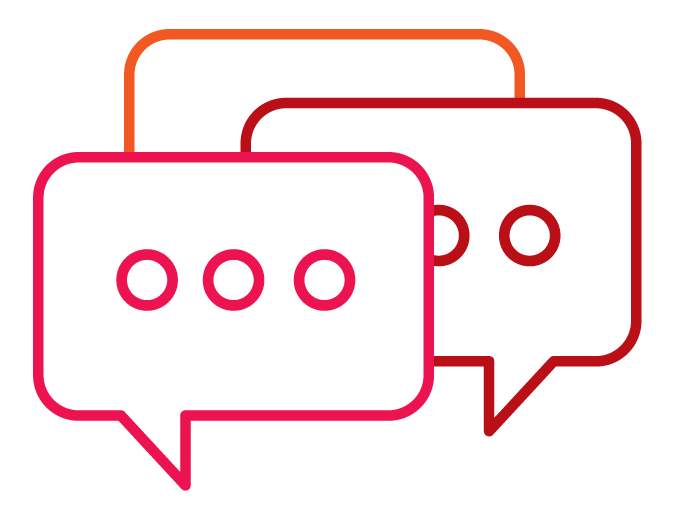 Capacitación en pro de la Voz 
Módulo 3: El marco de la Voz y enfoques sobre responsabilidad
11
Informar y empoderar
“Tengo acceso a la información y al conocimiento relacionado con mis derechos y tengo los recursos, las habilidades y la confianza para exigir esos derechos y elevar mi voz.” 
Acceder a la información
Fortalecer el poder del interior, aumentando la autonomía
Ser un agente del cambio
Fomentar el liderazgo
Capacitación en pro de la Voz 
Módulo 3: El marco de la Voz y enfoques sobre responsabilidad
12
Acceder a la información
La información es poder
Debe ser accesible y oportuna
¿Cuáles son los mejores canales para difundir información? ¿Cómo podemos hacer que la información sea accesible a las diversas personas mayores con las que trabajamos?
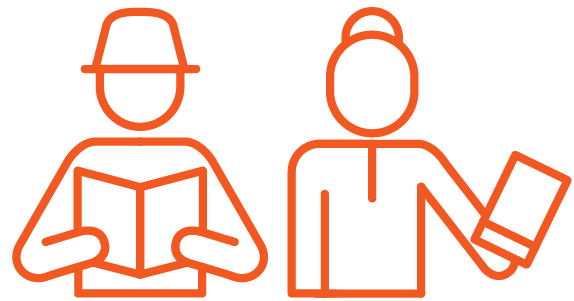 Capacitación en pro de la Voz 
Módulo 3: El marco de la Voz y enfoques sobre responsabilidad
13
Discusión grupal
¿Cómo cree que ocurre el proceso de empoderamiento? 
¿Cuáles son los elementos facilitadores clave? 
¿Cómo puede usted apoyar este proceso con diversas personas (incluyendo mujeres mayores y personas mayores con discapacidad)?
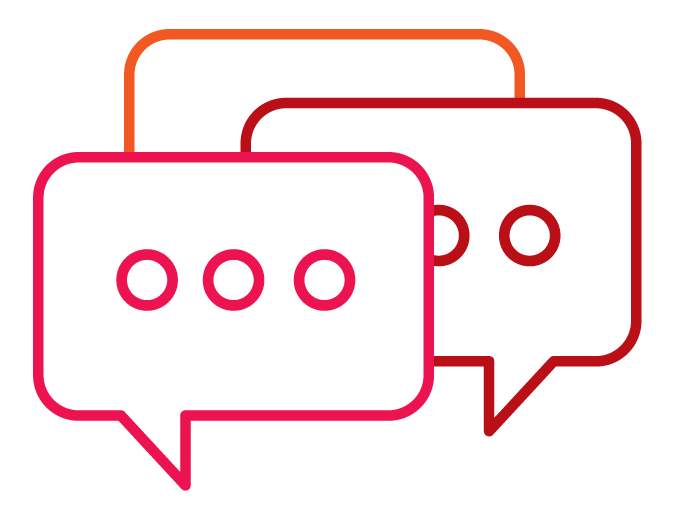 Capacitación en pro de la Voz 
Módulo 3: El marco de la Voz y enfoques sobre responsabilidad
14
Compartir y combinar
“Tengo la oportunidad de reunirme con otros, compartir mis experiencias y discutir con ellos. Todos podemos expresar nuestra necesidades, identificar soluciones y formar una voz colectiva, legítima y representativa.” 
Crear una voz colectiva: ofrecer a las personas mayores las oportunidades y la capacidad para juntarse con otras personas en un lugar seguro 
Un espacio para compartir experiencias, debatir e identificar necesidades específicas en común
Capacitación en pro de la Voz 
Módulo 3: El marco de la Voz y enfoques sobre responsabilidad
15
Ejercicio en grupo
¿Qué espacios pueden ser seguros para que las personas mayores discutan asuntos y creen una voz colectiva?
¿Con qué debería usted tener particular cuidado al ser coordinador de tales espacios?
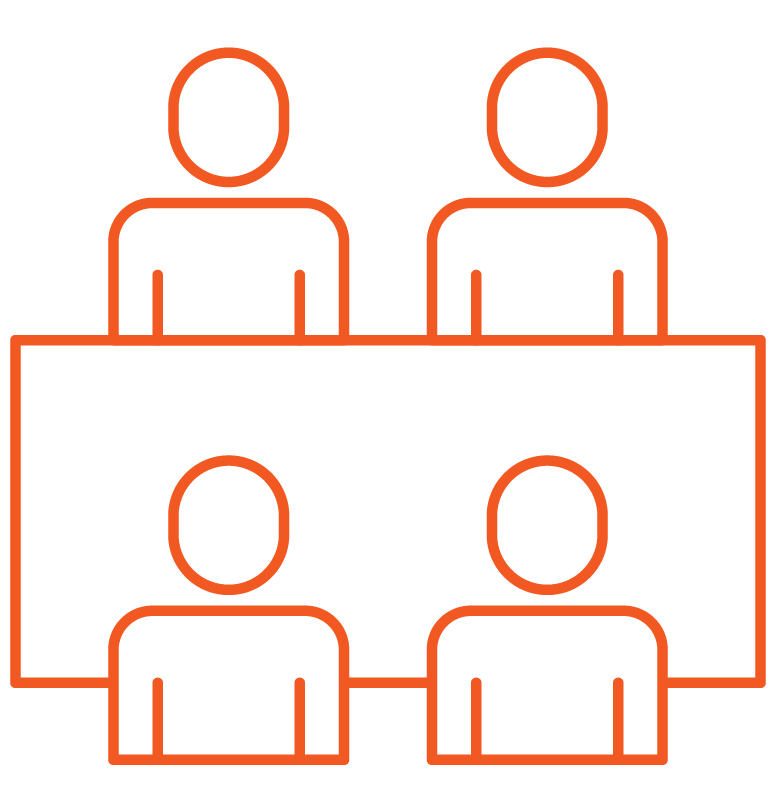 Capacitación en pro de la Voz 
Módulo 3: El marco de la Voz y enfoques sobre responsabilidad
16
Aspectos clave sobre los espacios
¿Qué tan inclusivos, representativos y democráticos son estos espacios (grupos de personas mayores, grupos comunitarios, etc.)?
¿Los miembros de estos grupos son designados o elegidos?  
¿Cuáles son las reglas del juego para este espacio? ¿Quién convoca la reunión, quién la preside, quién decide la agenda, quién habla? 
¿Qué tan volátiles son estos espacios? ¿Qué tan seguido cambian sus miembros? 
¿Ante quiénes son los miembros responsables? ¿De qué son responsables?
¿Está el espacio controlado? ¿Cuáles son las dinámicas de poder dentro del espacio? 
¿Qué tan efectivo es el espacio? ¿Qué tipo de decisiones se toman? ¿Se pueden lograr acuerdos, tomar decisiones y presentar propuestas?
Capacitación en pro de la Voz 
Módulo 3: El marco de la Voz y enfoques sobre responsabilidad
17
Discusión grupal
¿Qué es el liderazgo para usted?
¿Dónde busca usted liderazgo? 
¿Cómo puede reconocer a un buen líder?
¿Por qué es importante promover el liderazgo de las mujeres?
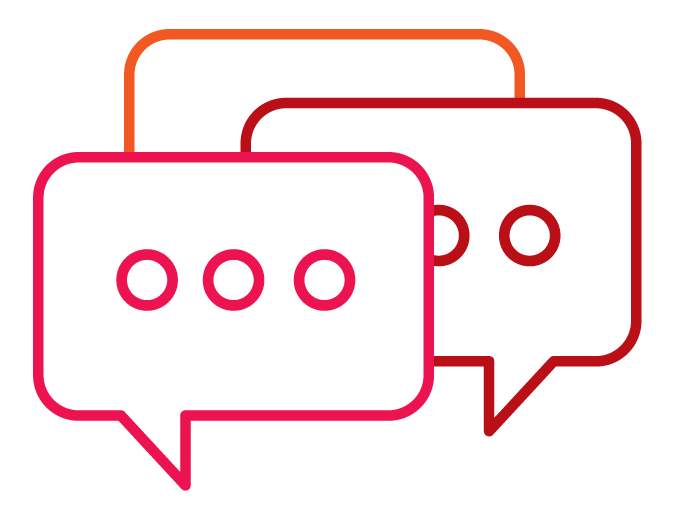 Capacitación en pro de la Voz 
Módulo 3: El marco de la Voz y enfoques sobre responsabilidad
18
Amplificar
“Tengo la oportunidad de hacer escuchar mi voz mediante una variedad de canales y de unirme a otros para hacer actividades de campaña, influir en agendas y crear movimientos para el cambio.” 
Implica apoyar a las personas mayores para que comuniquen su voz individual o colectiva a través de distintos canales en distintos niveles.
Las voces de las personas mayores se pueden amplificar de muchas maneras (incluyendo la defensa y las actividades de campaña a través de distintos canales). 
Las personas mayores necesitan fortaleza, habilidades, recursos y apoyo para unirse y construir alianzas, redes o plataformas con organizaciones más amplias de la sociedad civil.
Capacitación en pro de la Voz 
Módulo 3: El marco de la Voz y enfoques sobre responsabilidad
19
Discusión grupal
¿Por qué cree usted que hacer actividades de campaña y crear coaliciones pueden ser herramientas efectivas para amplificar las voces de las personas mayores?
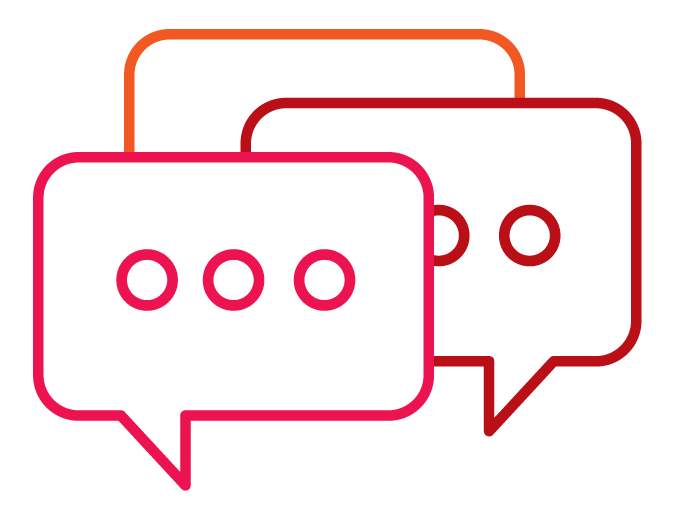 Capacitación en pro de la Voz 
Módulo 3: El marco de la Voz y enfoques sobre responsabilidad
20
Escuchar
“Mi voz es escuchada mediante mi participación activa e influye en procesos de toma de decisiones. Los gobiernos y otras personas con poder responden a mis necesidades y derechos.” 
Poder para: cómo acceder a los espacios “correctos” con mensajes efectivos para obtener una respuesta de los representantes del gobierno
Capacitación en pro de la Voz 
Módulo 3: El marco de la Voz y enfoques sobre responsabilidad
21
Principios de responsabilidad
Capacitación en pro de la Voz 
Módulo 3: El marco de la Voz y enfoques sobre responsabilidad
22
Aspectos clave de la responsabilidad
Los garantes de derechos (tales como el gobierno) son responsables ante los titulares de derechos (como lo es el público)
3 conceptos clave: rendición de cuentas, capacidad de respuesta y sanciones 
— Rendición de cuentas – introducir leyes y políticas que respondan a las necesidades y a los derechos de las personas 
— Capacidad de respuesta – responder a las necesidades y a los derechos de las personas sin importar si hay leyes o políticas vigentes
— Sanciones – medidas para sancionar (penalizar) a los garantes de derechos que no cumplen con sus responsabilidades
Capacitación en pro de la Voz 
Módulo 3: El marco de la Voz y enfoques sobre responsabilidad
23
¿Qué es la responsabilidad social?
Es impulsada por los ciudadanos
Los ciudadanos exigen/cuestionan/impugnan con el fin de tener acceso a sus derechos
Colaboración y diálogo entre los titulares y los garantes de derechos
Capacitación en pro de la Voz 
Módulo 3: El marco de la Voz y enfoques sobre responsabilidad
24
Seguimiento a los ciudadanos mayores
Capacitación en pro de la Voz 
Módulo 3: El marco de la Voz y enfoques sobre responsabilidad
25
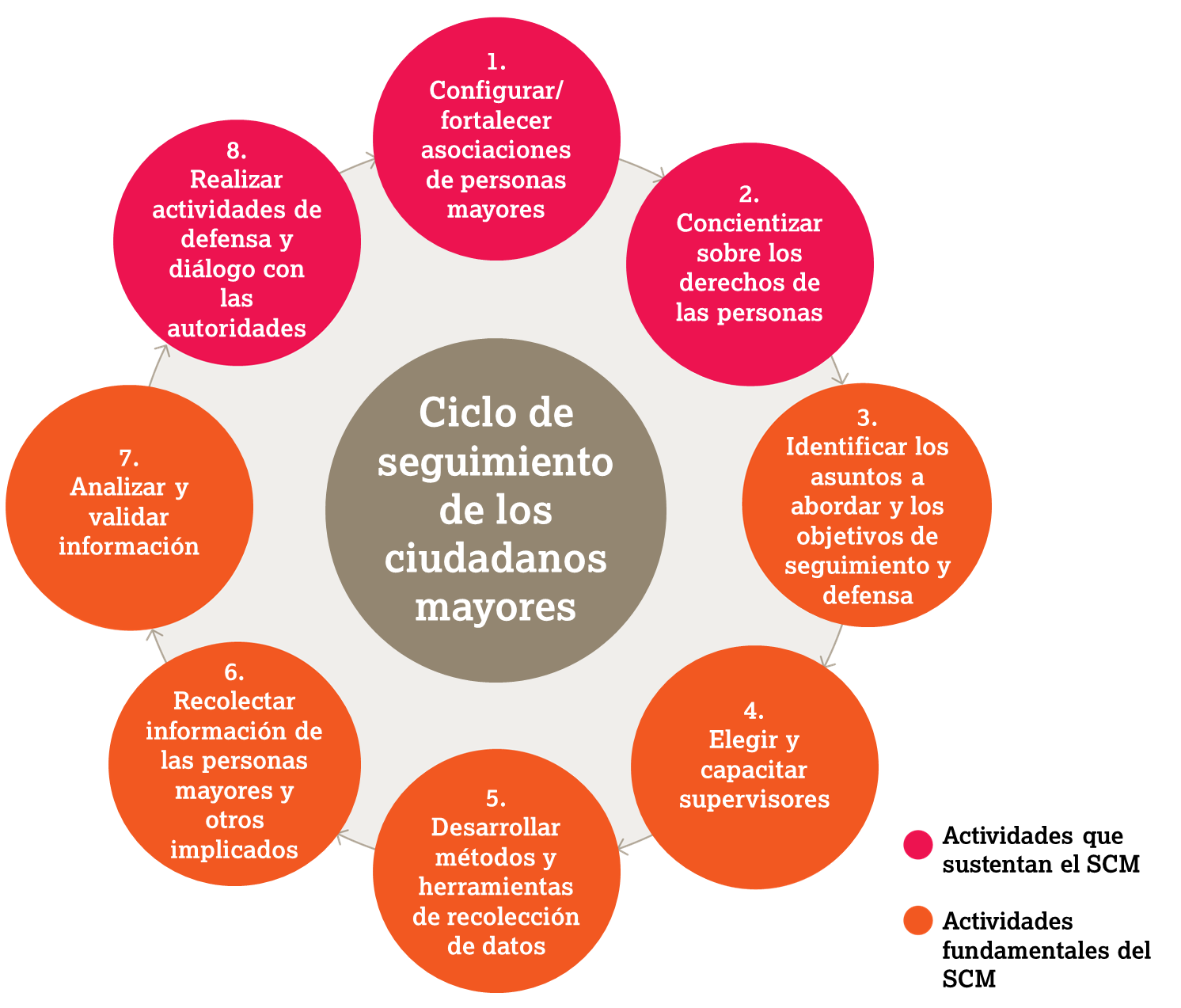 Ciclo de seguimiento de los ciudadanos mayores
Capacitación en pro de la Voz 
Módulo 3: El marco de la Voz y enfoques sobre responsabilidad
26
Tarjeta de puntuación comunitaria
Capacitación en pro de la Voz 
Módulo 3: El marco de la Voz y enfoques sobre responsabilidad
27
¿Qué es la tarjeta de puntuación comunitaria?
Es un instrumento que los grupos comunitarios pueden usar para monitorear y evaluar los servicios públicos. Es una manera de hacer que los proveedores de servicios sean más responsables ante los usuarios.
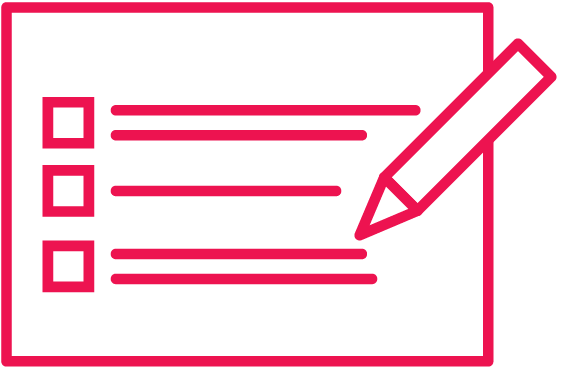 Capacitación en pro de la Voz 
Módulo 3: El marco de la Voz y enfoques sobre responsabilidad
28
Beneficios de la tarjeta de puntuación comunitaria
Facilita un entendimiento común de los problemas y las soluciones a estos
Promueve la participación y el diálogo de la comunidad y mejora la relación con los proveedores de servicios
Empodera a los usuarios, lo que conlleva a un seguimiento comunitario de los servicios, y aumenta la apropiación de los servicios y proyectos por parte de la comunidad 
Facilita la rendición de cuentas, transparencia y responsabilidad de los proveedores de servicios 
Da claridad a los roles y responsabilidades que tienen los usuarios en la prestación de servicios
Puede exponer a oficiales corruptos
Puede usarse por los proveedores de servicios para que, junto con la comunidad, monitoreen el progreso y la calidad de los servicios
Capacitación en pro de la Voz 
Módulo 3: El marco de la Voz y enfoques sobre responsabilidad
29
Retos de la tarjeta de puntuación comunitaria
Requiere tiempo y excelentes aptitudes de facilitación
En ocasiones, puede crear conflicto si no se facilita adecuadamente 
Se puede centrar en los individuos (en vez de en los servicios y sistemas)
Puede generar expectativas muy altas, que podrían ser difíciles de alcanzar a corto plazo
Requiere un ambiente facilitador (democracia, sistemas descentralizados, políticas de seguimiento social, disposición de los representantes del gobierno, una asignación presupuestaria adecuada, un enfoque inclusivo a la participación de la comunidad)
Capacitación en pro de la Voz 
Módulo 3: El marco de la Voz y enfoques sobre responsabilidad
30
Tips para facilitar la tarjeta de puntuación comunitaria
Entienda bien su contexto (mecanismos de prestación de servicios y cuellos de botella).
Asegúrese de que en el equipo que utiliza la tarjeta de puntuación comunitaria haya alguien con buenas aptitudes como facilitador
Presente el proceso como una solución de problemas colectiva, en vez de como solo una herramienta para evaluar servicios
Asegure la participación de los proveedores de servicios y representantes locales del gobierno en todos los niveles
Sensibilice a los usuarios y proveedores de servicios sobre sus derechos y deberes antes de que usted use la tarjeta para darles un puntaje
Sea explícito sobre el potencial y las limitaciones de la tarjeta de puntuación comunitaria
Asegure la participación y el apoyo de las organizaciones de la sociedad civil y de los líderes locales
Capacitación en pro de la Voz 
Módulo 3: El marco de la Voz y enfoques sobre responsabilidad
31
Auditoría social
Capacitación en pro de la Voz 
Módulo 3: El marco de la Voz y enfoques sobre responsabilidad
32
Auditoría social
Método participativo para investigar si los proyectos del gobierno se han implementado tal como se planearon 
Por lo general, se usa para proyectos de infraestructura
Identifica si hay disparidades entre el plan y lo que en realidad se ejecuta y entrega
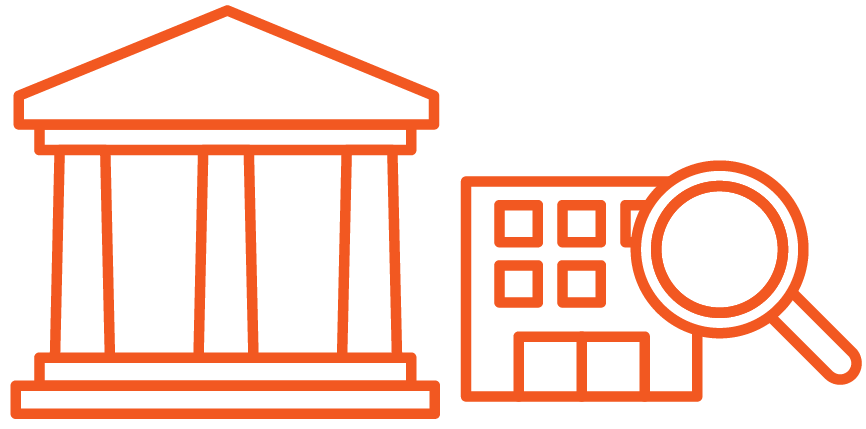 Capacitación en pro de la Voz 
Módulo 3: El marco de la Voz y enfoques sobre responsabilidad
33
Pasos clave
Paso 1. Mejorar el acceso de los ciudadanos a la información de los documentos gubernamentales, de acuerdo con sus derechos
Paso 2. Analizar la información que parece ser comprobada, exacta e imparcial
Paso 3. Organizar una audiencia pública
Capacitación en pro de la Voz 
Módulo 3: El marco de la Voz y enfoques sobre responsabilidad
34
Resultados de la auditoría social
Crea conciencia entre los usuarios y los proveedores sobre dónde y cómo se usan los fondos públicos
Supervisa el progreso, expone la corrupción y la mala gestión, y previene el fraude a futuro.
Permite a los ciudadanos influir en el comportamiento del gobierno.
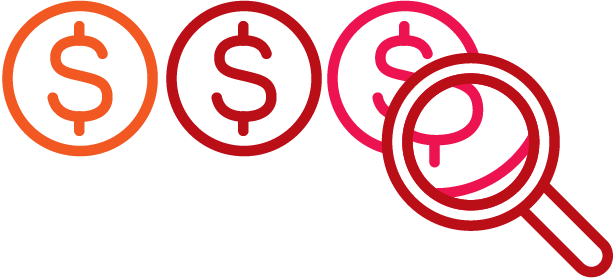 Capacitación en pro de la Voz 
Módulo 3: El marco de la Voz y enfoques sobre responsabilidad
35
Retos de la auditoría social
Puede ser difícil conseguir copias de los documentos de proyectos y registros del gobierno 
Puede que el grupo de ciudadanos no tenga la capacidad para hacerlo
Requiere un nivel relativamente alto de asistencia y ayuda técnica.
Riesgo de represalias
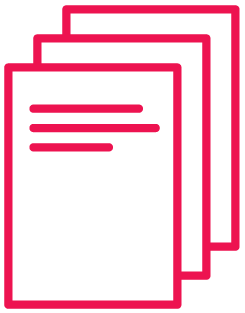 Capacitación en pro de la Voz 
Módulo 3: El marco de la Voz y enfoques sobre responsabilidad
36
It's Our Money. Where's It Gone? [Es nuestro dinero. ¿A dónde se fue?]
Vídeo acerca de una auditoría social en Keniawww.youtube.com/watch?v=z2zKXqkrf2E
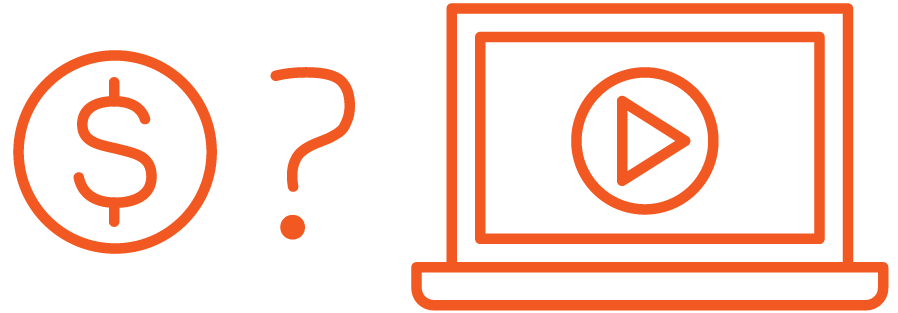 Capacitación en pro de la Voz 
Módulo 3: El marco de la Voz y enfoques sobre responsabilidad
37
Discusión plenaria
¿Cuáles son los pasos clave utilizados en el proceso?
¿Cuáles fueron los principales retos? ¿Cómo se superaron?
¿Puede usarse un proceso como este para resolver una problemática con la que usted esté familiarizado?
¿Alguna pregunta? ¿comentarios?
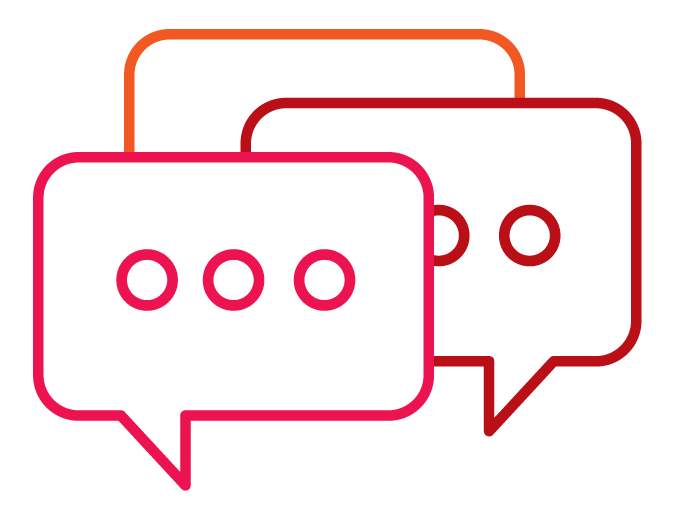 Capacitación en pro de la Voz 
Módulo 3: El marco de la Voz y enfoques sobre responsabilidad
38
Trabajo en presupuesto
Capacitación en pro de la Voz 
Módulo 3: El marco de la Voz y enfoques sobre responsabilidad
39
¿Qué es un presupuesto?
El presupuesto es el instrumento de políticas económicas y sociales más poderoso de un gobierno
El presupuesto es la base del contrato social entre los ciudadanos y el gobierno
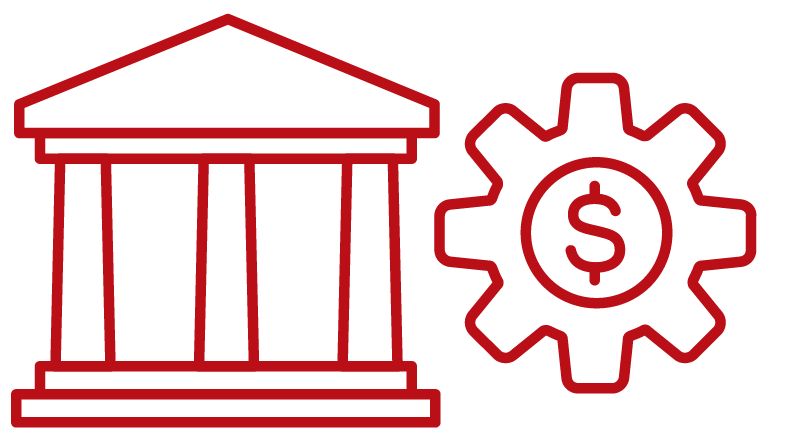 Capacitación en pro de la Voz 
Módulo 3: El marco de la Voz y enfoques sobre responsabilidad
40
¿Por qué son importantes los presupuestos?
Los presupuestos muestran: 
Las prioridades y tendencias del gobierno y cómo estas se alinean a las necesidades y los derechos de los ciudadanos
Quién se va a beneficiar y quién no
Qué tanto las políticas o programas están haciendo efectivos los derechos y cumpliendo con los compromisos (instrumento de seguimiento efectivo)
Si un programa es sostenible (dependiendo de la fuente de ingresos)
Capacitación en pro de la Voz 
Módulo 3: El marco de la Voz y enfoques sobre responsabilidad
41
Discusión en grupo
¿Por qué es importante que el público comprenda los principios básicos para tomar decisiones de presupuesto y políticas?
¿Su gobierno permite que la información sobre presupuesto esté disponible al público?
¿Sabe dónde encontrar la información o debe pedirla (hacienda uso de la ley de libertad de información si esta existe en su país)?
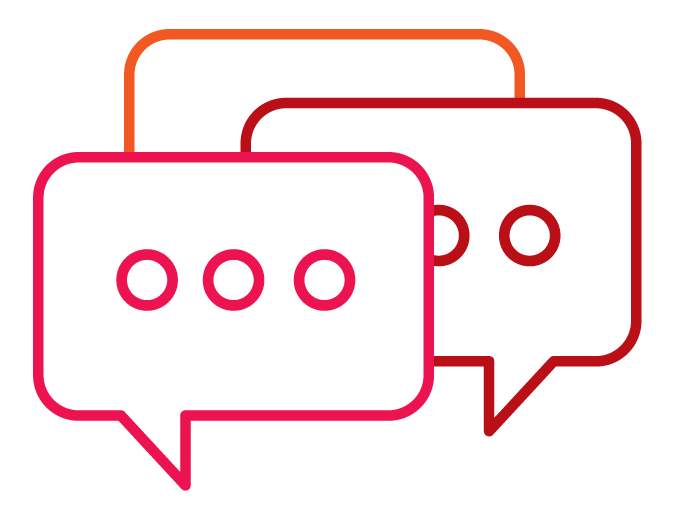 Capacitación en pro de la Voz 
Módulo 3: El marco de la Voz y enfoques sobre responsabilidad
42
Análisis de presupuesto
Ayuda a las personas a comprender las prioridades de gasto del gobierno 
Muestra qué grupos se beneficiarán y cuáles no
Muestra hasta dónde se han implementado los programas
Demuestra hasta dónde el gobierno cumple con sus compromisos
Es crucial para que los ciudadanos tengan acceso a la información y se involucren en los procesos de toma de decisiones sobre presupuesto
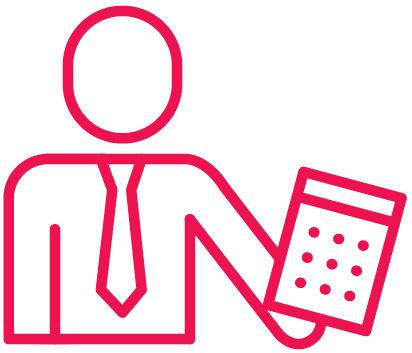 Capacitación en pro de la Voz 
Módulo 3: El marco de la Voz y enfoques sobre responsabilidad
43
El ciclo presupuestario
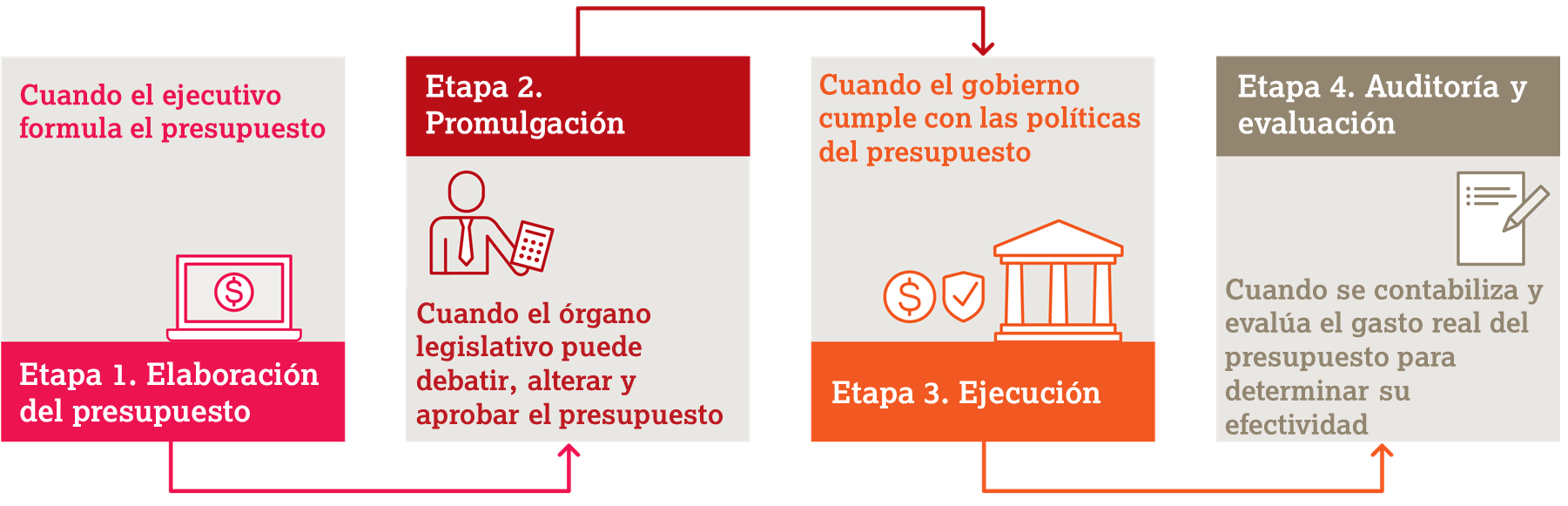 Capacitación en pro de la Voz 
Módulo 3: El marco de la Voz y enfoques sobre responsabilidad
44
Influir en las diferentes etapas del ciclo presupuestario
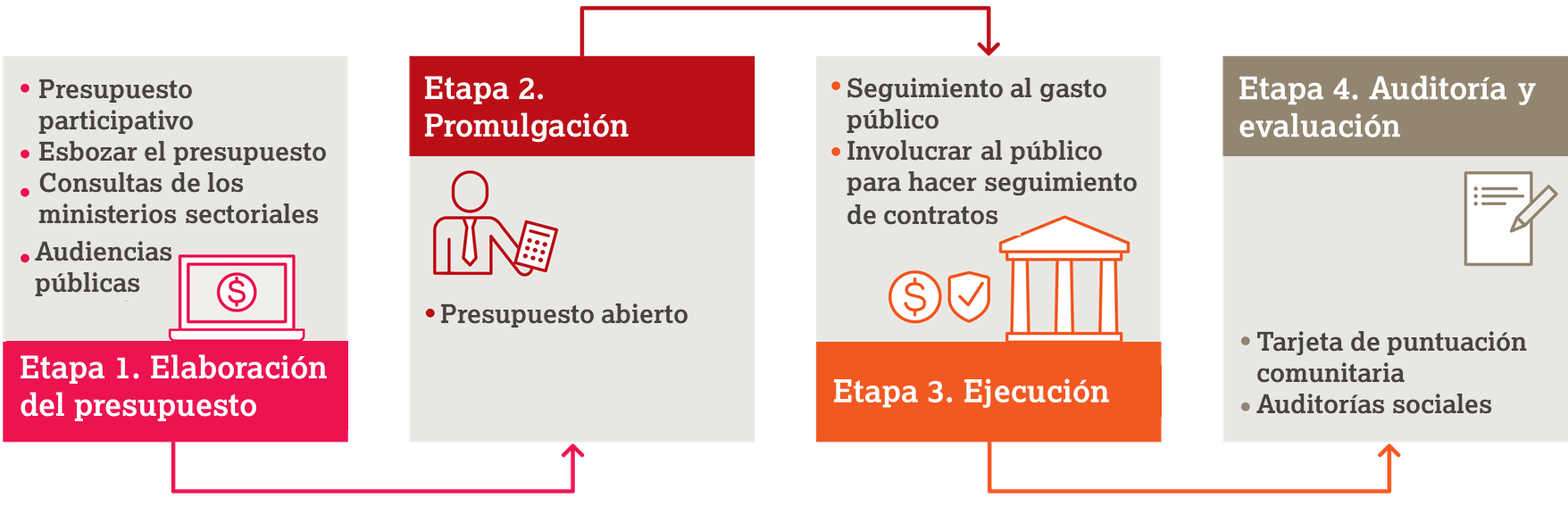 Capacitación en pro de la Voz 
Módulo 3: El marco de la Voz y enfoques sobre responsabilidad
45
Real money, real power: Participatory budgeting [Dinero real, poder real: Presupuesto participativo]
Vídeo de The Participatory Budgeting Project, Nueva York
www.youtube.com/watch?v=E1OQ-6_07TI&t=130s
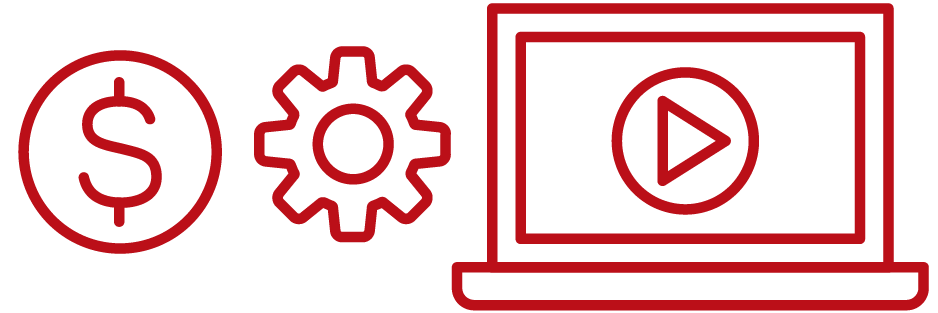 Capacitación en pro de la Voz 
Módulo 3: El marco de la Voz y enfoques sobre responsabilidad
46
Discusión en grupo
¿Cuáles son los beneficios del presupuesto participativo?
¿Cuáles son los retos? 
¿Cree que las personas mayores enfrentarían retos para ser parte de un proceso de elaboración de presupuesto participativo?
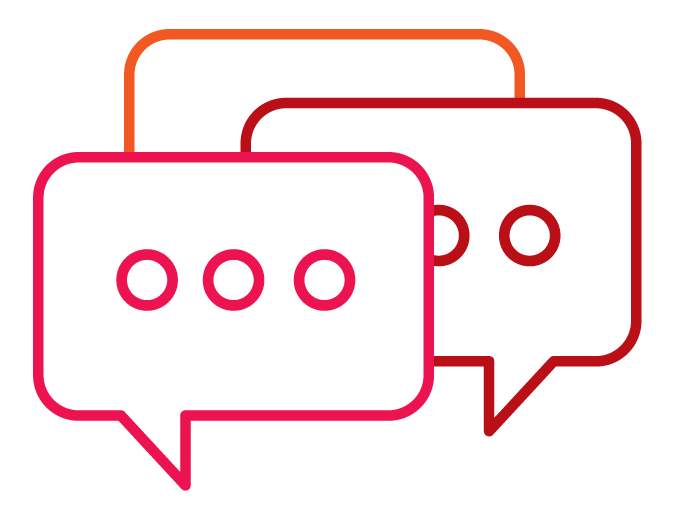 Capacitación en pro de la Voz 
Módulo 3: El marco de la Voz y enfoques sobre responsabilidad
47
Reflexión sobre los enfoques de responsabilidad social
Capacitación en pro de la Voz 
Módulo 3: El marco de la Voz y enfoques sobre responsabilidad
48
¿Qué más podríamos hacer?
Tarjeta de puntuación comunitaria para evaluar la calidad de los servicios para personas mayores
Auditoría social
Presupuesto participativo: en comunidades o municipios
Tarjeta de puntuación comunitaria o auditorías sociales para recolectar evidencia que permita abogar por una mejor asignación de los recursos
Seguimiento al gasto presupuestal para identificar cuellos de botella
Participar en plataformas o redes relacionadas con presupuesto
Invertir en investigación para el análisis de presupuesto
Capacitación en pro de la Voz 
Módulo 3: El marco de la Voz y enfoques sobre responsabilidad
49
Elementos facilitadores y barreras para el trabajo en pro de la Voz
Capacitación en pro de la Voz 
Módulo 3: El marco de la Voz y enfoques sobre responsabilidad
50
Elementos facilitadores
Que las personas mayores comprendan sus derechos y cómo organizarse de forma colectiva
Una sociedad civil fuerte para apoyar el trabajo en pro de la Voz
Espacios para que las personas mayores puedan reunirse como, por ejemplo, asociaciones de personas mayores
Trabajo intergeneracional 
Un enfoque colaborativo y trabajar con distintas personas implicadas 
Involucrarse de manera constructiva con los gobiernos para cambiar las relaciones de poder
Capacitación en pro de la Voz 
Módulo 3: El marco de la Voz y enfoques sobre responsabilidad
51
Comprender cómo involucrarse con los representantes del gobierno
Realizar un análisis de los implicados es importante para:
Comprender las motivaciones
Comprender las relaciones de poder
Reconocer las influencias externas e internas
Alejarse de la dicotomía Estado-ciudadano
Adoptar un enfoque colaborativo
Usar el “apoyo a la implementación de políticas” como punto de partida
Capacitación en pro de la Voz 
Módulo 3: El marco de la Voz y enfoques sobre responsabilidad
52
Discusión en grupo
¿Cuáles son las estrategias más efectivas que usted ha encontrado o implementado para vincularse con los representantes del gobierno?
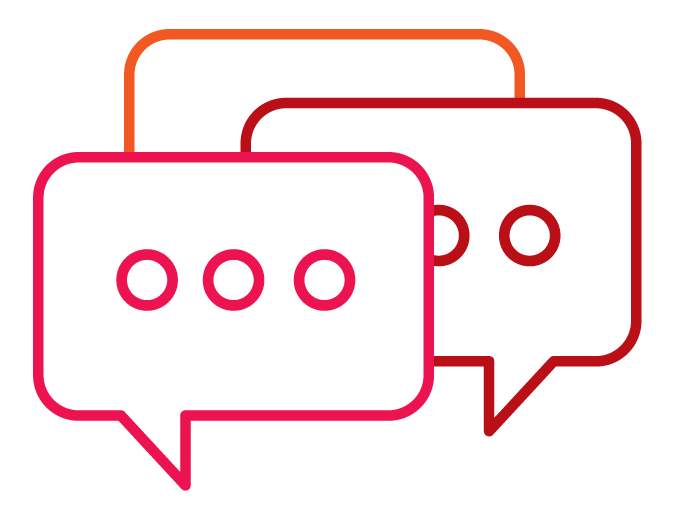 Capacitación en pro de la Voz 
Módulo 3: El marco de la Voz y enfoques sobre responsabilidad
53
Consejos sobre cómo involucrar a los representantes del gobierno
Análisis de los implicados: crucial para comprender motivaciones, relaciones de poder, capacidad y recursos.
Enfoque colaborativo: organizar actividades conjuntas de desarrollo de capacidades entre los ciudadanos y el gobierno
Sostenibilidad del compromiso de los representantes del gobierno
Role del coordinador: conectar con las ONG y los donantes
Involucrar a los representantes del gobierno desde el primer día
Capacitación en pro de la Voz 
Módulo 3: El marco de la Voz y enfoques sobre responsabilidad
54
Riesgos principales
Represión y violencia
Que se agraven los conflictos
Fomentar aquellas relaciones desiguales de poder y normas sociales subyacentes que ya existen
Que no hayan resultados tangibles directos
Cansancio y frustración
La volatilidad de los cambios
Hacer suposiciones “fáciles”
Capacitación en pro de la Voz 
Módulo 3: El marco de la Voz y enfoques sobre responsabilidad
55
Superar barreras y mitigar riesgos
Haga un análisis del contexto:
— político y económico
— ambiental y físico
— social y cultural
Comprenda y aborde las dinámicas desiguales de poder en todos los niveles
Comprenda la interseccionalidad entre edad, género y discapacidad y abórdela en cada enfoque 
Adopte un enfoque de “no hacer daño” en su intervención
Trabaje con todos los partidos políticos, no busque un apoyo partidista
Cree coaliciones con los múltiples implicados